_ _ _ _ _ _ _
MUHACİR
_ _ _ _ _ _
MEDİNE
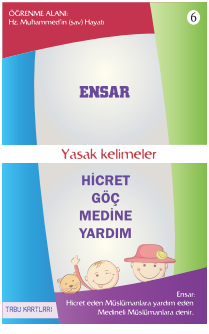 MEDİNE'DE İLK FAALİYETLER -1-
Peygamber Efendimiz (s.a.v.) Medine’ye hicret ettiğinde Mescid-i Nebî yapılıncaya kadar yedi ay süre ile Ebû Eyyâb el-Ensârî (r.a.)’nin evinde misafir olmuştur.
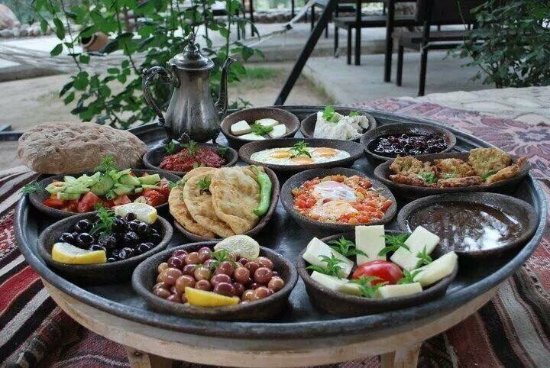 Allah Rasulü (s.a.v.) bu evde son derece hizmet ve hürmet görmüştür.
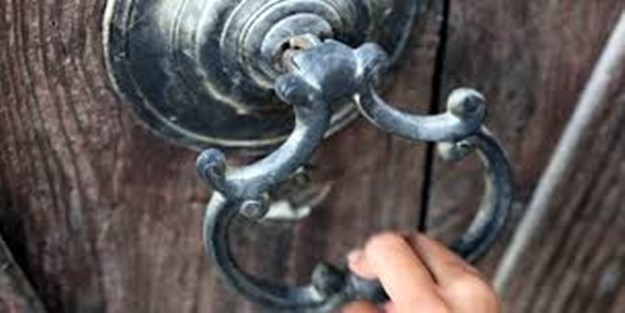 Peygamber Efendimiz (s.a.v.) bir gün evinize ziyarete gelseydi ne hissederdiniz? Ne yapardınız?
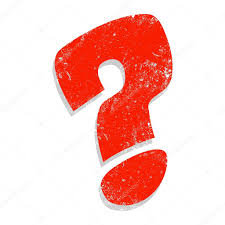 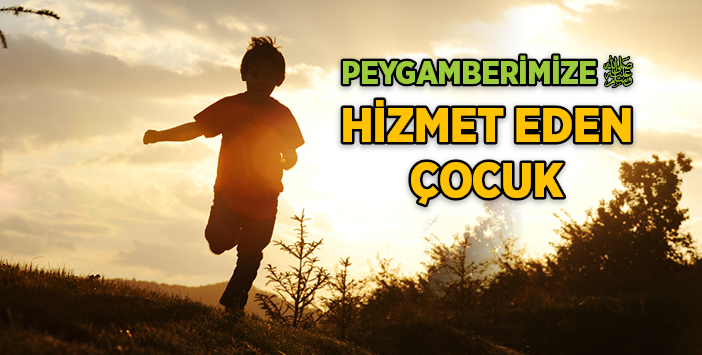 Peygamber Efendimiz Medine’ye hicret ettiğinde yaptığı ilk faaliyetler neler olmuş olabilir?
Ensar-muhacir kardeşliği (Muâhât)
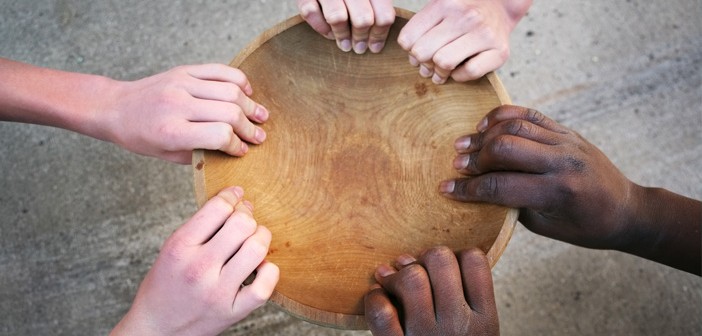 Allah Rasülü ilk olarak Muhacir ve Ensar'ı bir araya toplayarak onlar arasında kardeşlik tesis etti. Kavgalı kabileleri barıştırarak, ayrımcılığa son verdi. Üstünlüğün ancak takvada olduğu ilkesini hayata geçirdi.
Peygamber Efendimizin Medine’de yaptığı ilk faaliyetin Ensar ve Muhaciri kardeş ilan etmesinden ne tür sonuçlar çıkarabiliriz?
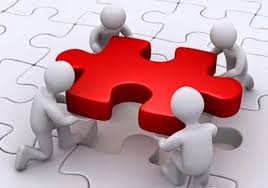 وَالَّذ۪ينَ تَبَوَّؤُ الدَّارَ وَالْا۪يمَانَ مِنْ قَبْلِهِمْ يُحِبُّونَ مَنْ هَاجَرَ اِلَيْهِمْ وَلَا يَجِدُونَ ف۪ي صُدُورِهِمْ حَاجَةً مِمَّٓا اُو۫تُوا وَيُؤْثِرُونَ عَلٰٓى اَنْفُسِهِمْ وَلَوْ كَانَ بِهِمْ خَصَاصَةٌۜ وَمَنْ يُوقَ شُحَّ نَفْسِه۪ فَاُو۬لٰٓئِكَ هُمُ الْمُفْلِحُونَۚ ﴿٩﴾
Onlardan önce bu yurda yerleşmiş ve gönülden inanmış olanlar, kendilerine göç edip gelenleri severler, onlara verilenlerden dolayı içlerinde bir rahatsızlık duymazlar; ihtiyaç içinde olsalar bile onları kendilerine tercih ederler. Kim nefsinin bencilliğinden korunmayı başarırsa işte kurtuluşa erecekler onlardır. (Haşr Sûresi, 9)
Efendimizin Şemailini dinleyelim…
Dinlenelim…
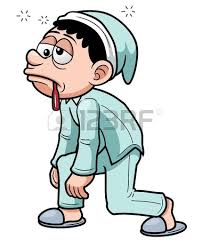 https://www.youtube.com/watch?v=CDUOCmoQMtI
Medine Sözleşmesi/Vesîkası
Medine üç inanışın yaşadığı bir şehirdi. Muhacir ve Ensar’dan oluşan Müslümanlar, Yahudiler ve müşrik Araplar. Müslümanlar henüz azınlıkta idi. Medine’nin iç ve dış güvenliği, Müslüman, Yahudi ve diğer Arapların haklarını konu alan ve elli iki maddeden oluşan bir anayasa yapıldı.
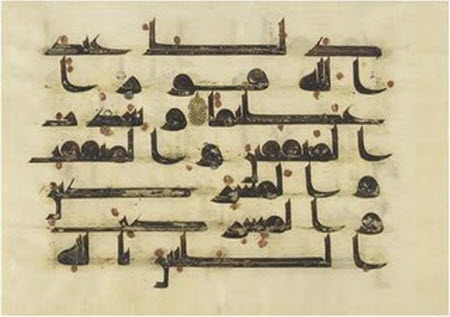 Sözleşmenin 23. maddesi
Aralarında ihtilaf çıkan kim olursa olsun herkes için Allah, kanunlarının ve adaletin tek kaynağıdır ve Muhammed Rasûlullah en yüksek hakem makamlığını temsil eder.
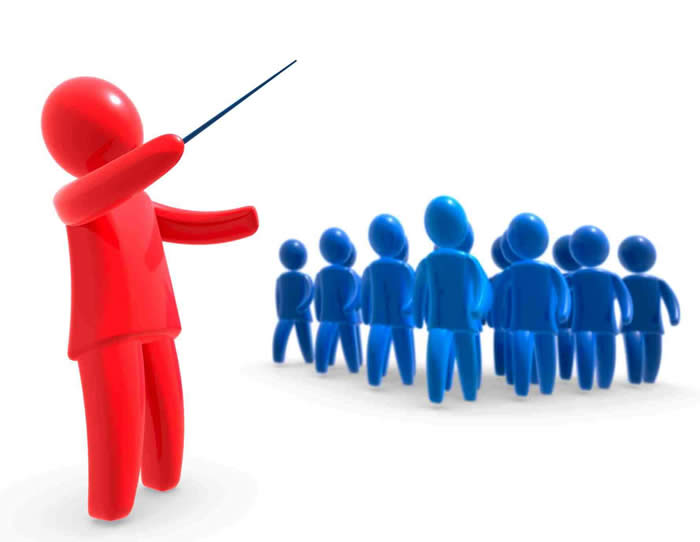 Bu madde Peygamberimizin yönetimin lideri olduğunu ilan ediyordu.
Bu vesika, Müslümanların birliğinin sağlayan yegane unsurun İslâm olduğunu ortaya koymaktadır.
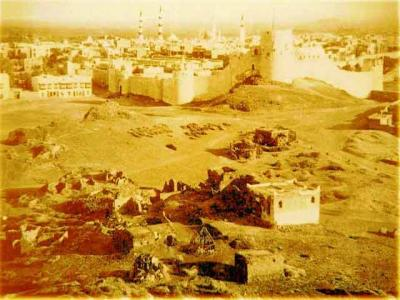 Vesika, Araplar arasındaki kabile asabiyetinden kaynaklanan kendi adamını kayırma anlayışını ortadan kaldırmıştır.
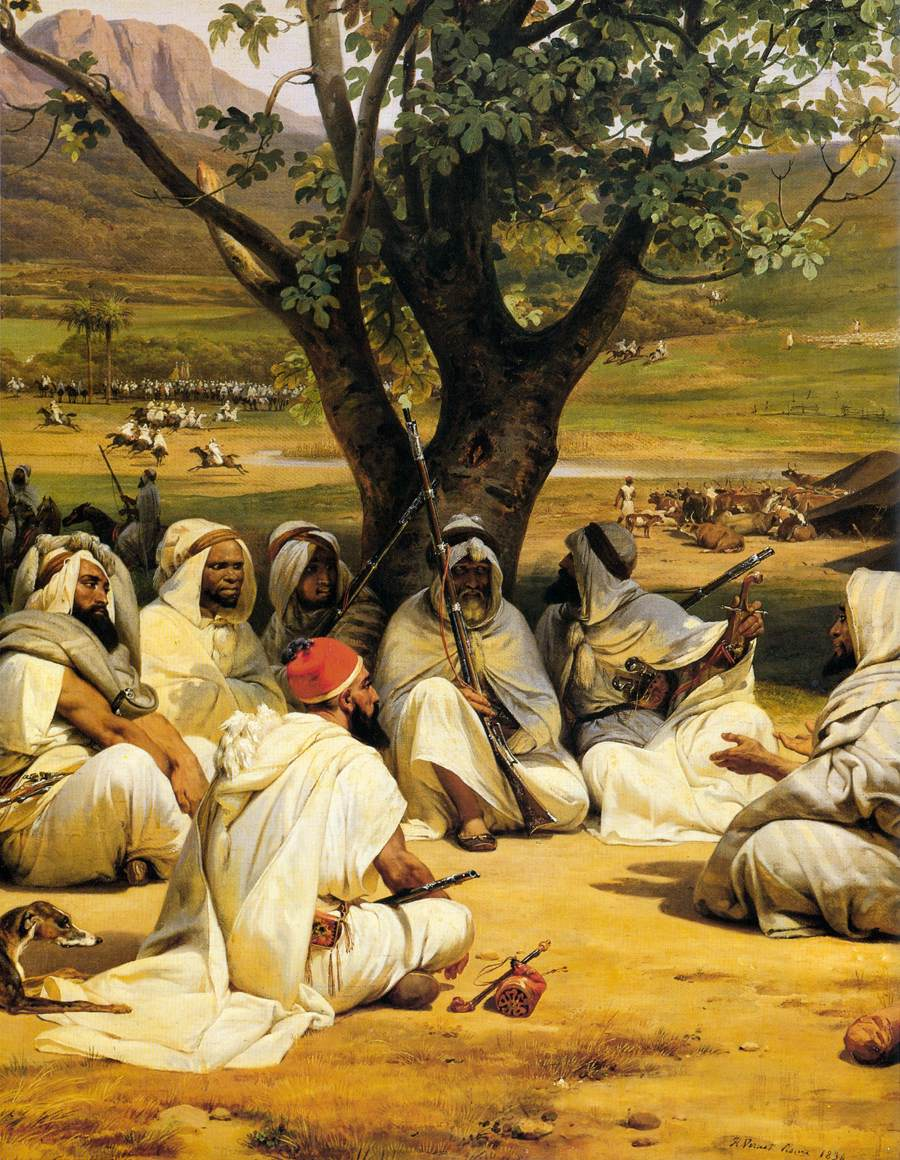 Bu vesika aynı zamanda İslâm tarihinde, aynı yurdu paylaşan muhtelif din ve ırk mensuplarının bir arada adalet ve saadet içinde yaşayacakları sosyal düzeni oluşturacak prensiplere kaynaklık etmiştir.
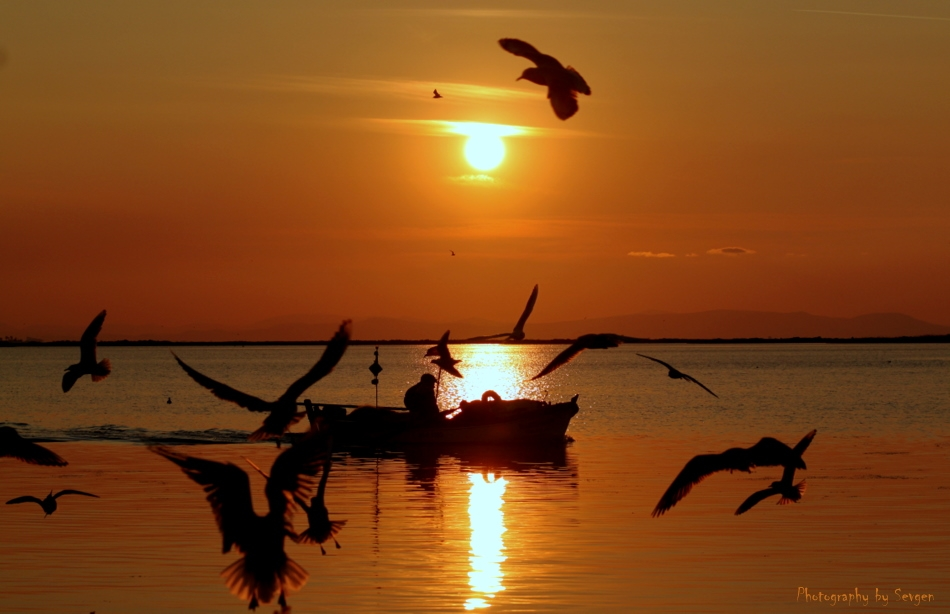 Kutlu yolculuk devam edecek…
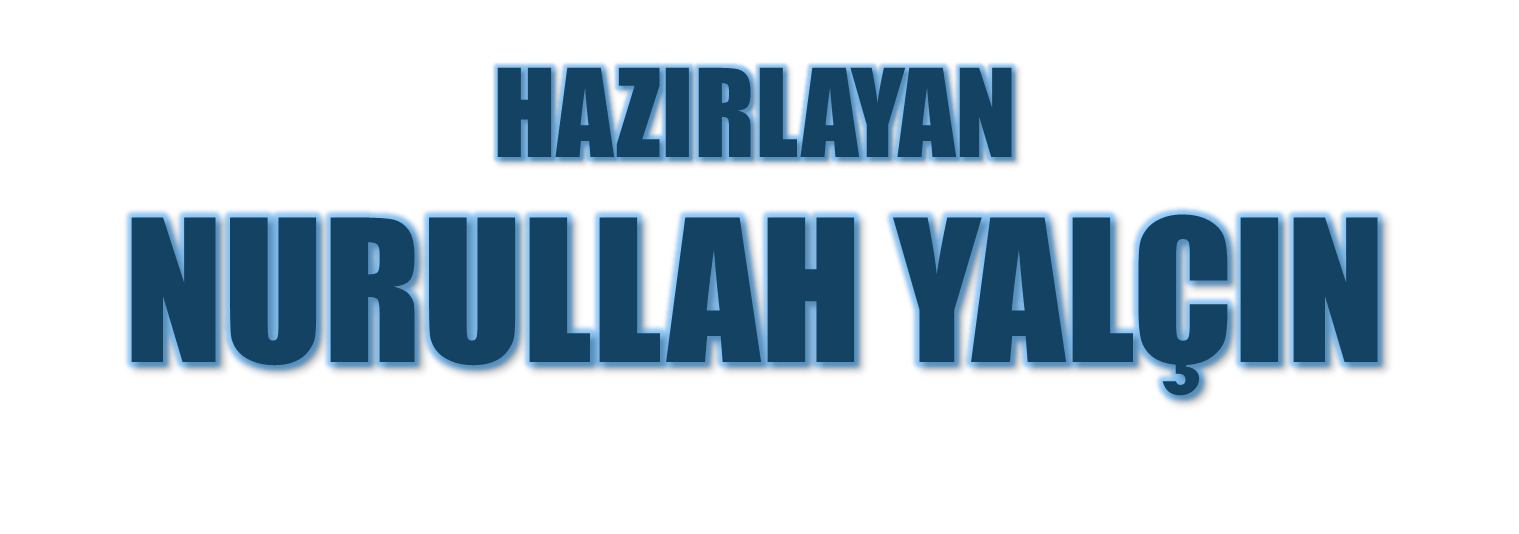